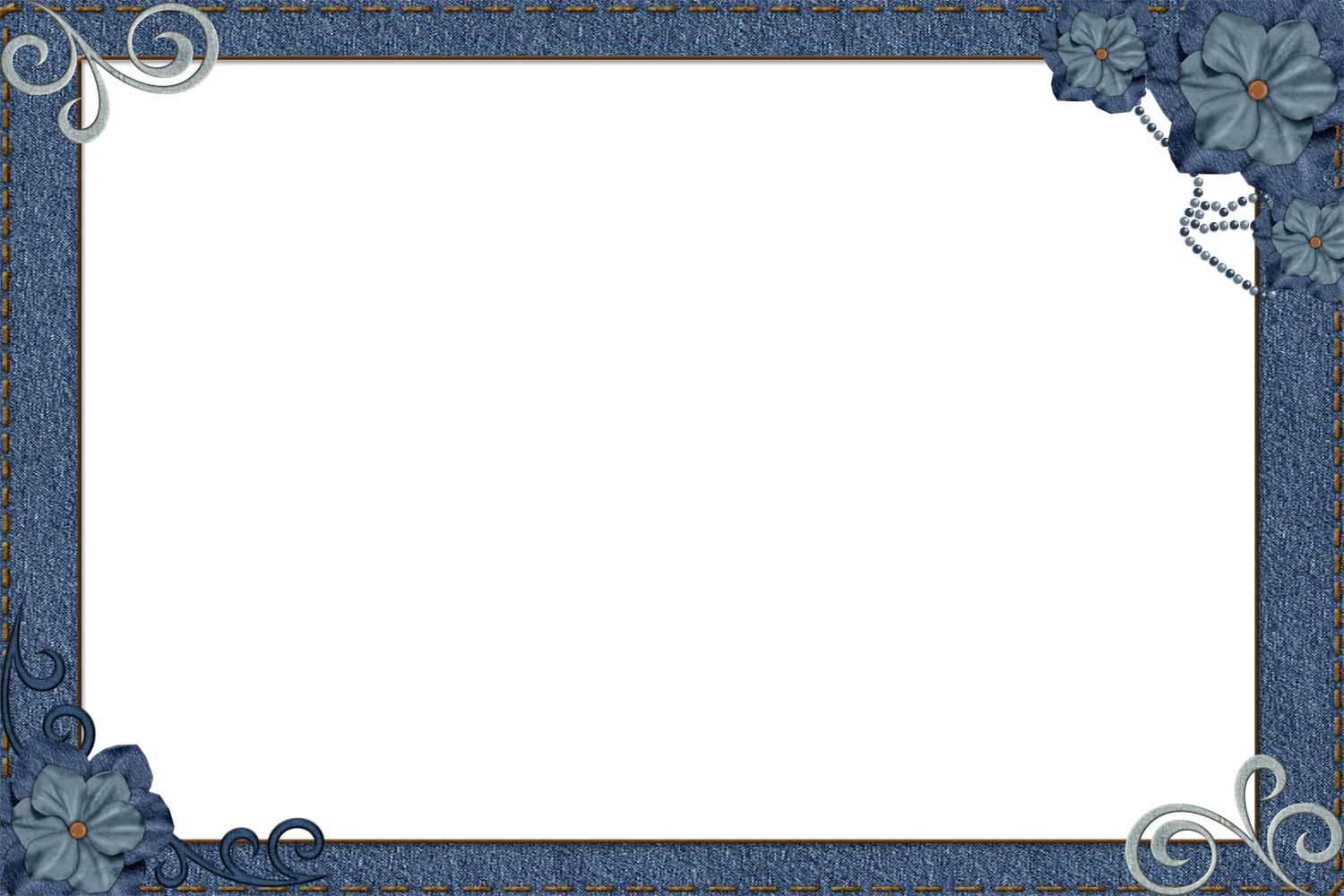 瑪拉基書
《祂愛永不變》第3课
06/21/2020
第二個回合：讓主居首位
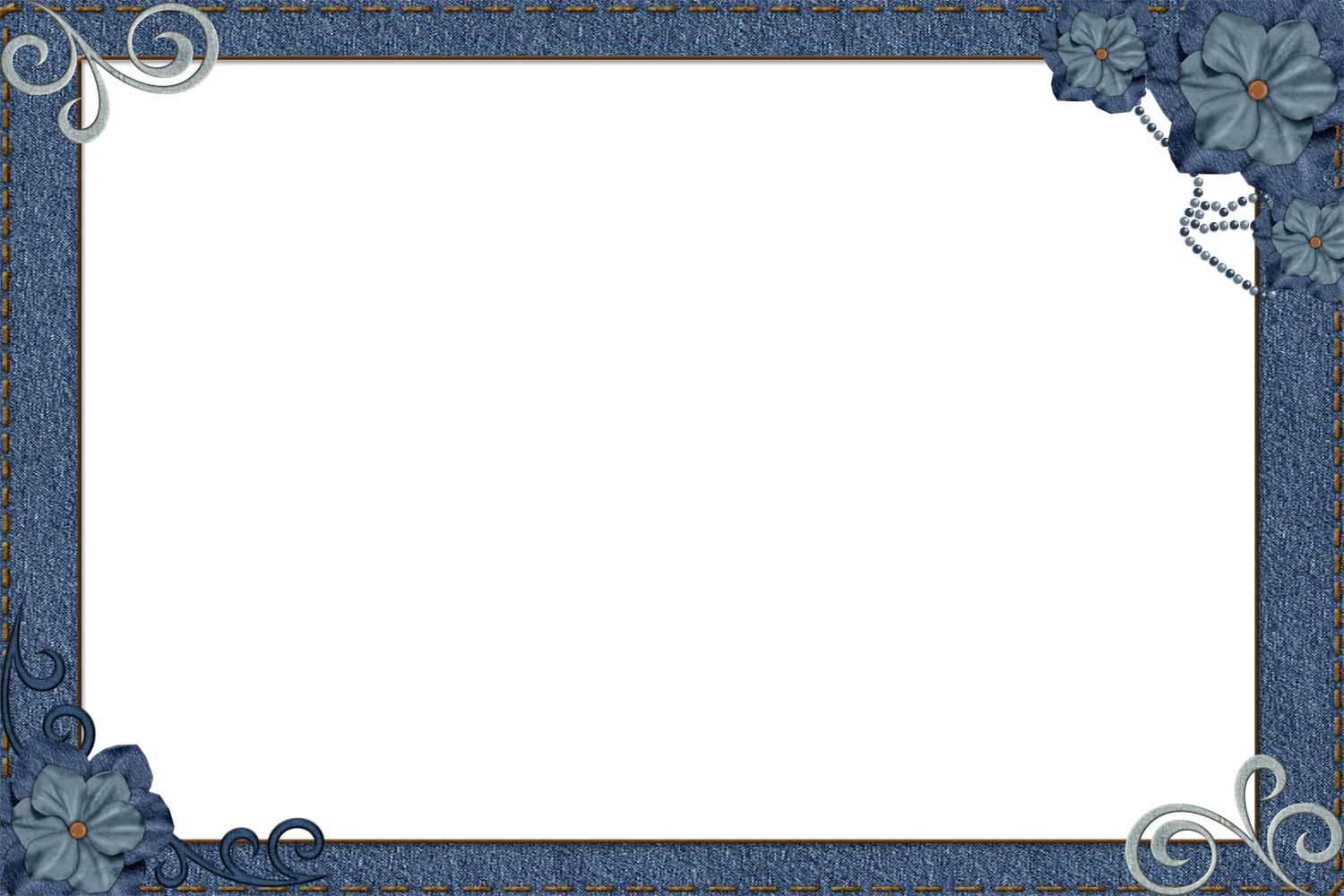 瑪拉基書 — 第一個回合
瑪拉基書 — 第一個回合：愛的確據
複習：
神是否愛我們是我們信仰中要解決的第一個問題。
愛是神的主權，不受制于人的道德情感判斷(人的分別善惡)
救恩（慈愛）100%都是神的工作，人毫無貢獻。
神的慈愛就體現在祂揀選了雅各，儘管雅各和以掃一樣的敗壞，雅各所得的是全然的、白白的恩典。神的慈愛就體現在祂對雅各的愛永不改變。
神的公義就體現在祂必不免去以掃的刑罰，人的良心和律法見證了作惡的人必被審判。
這裡要特別注意：不要試著為以掃（惡人）向神所要所謂的公義公平。因為那是基於人自己的邏輯和道德標準。而是要為雅各的得救感謝神。愛以掃的就會學以掃，會和以掃一樣；愛雅各的就學雅各，會和雅各一樣。
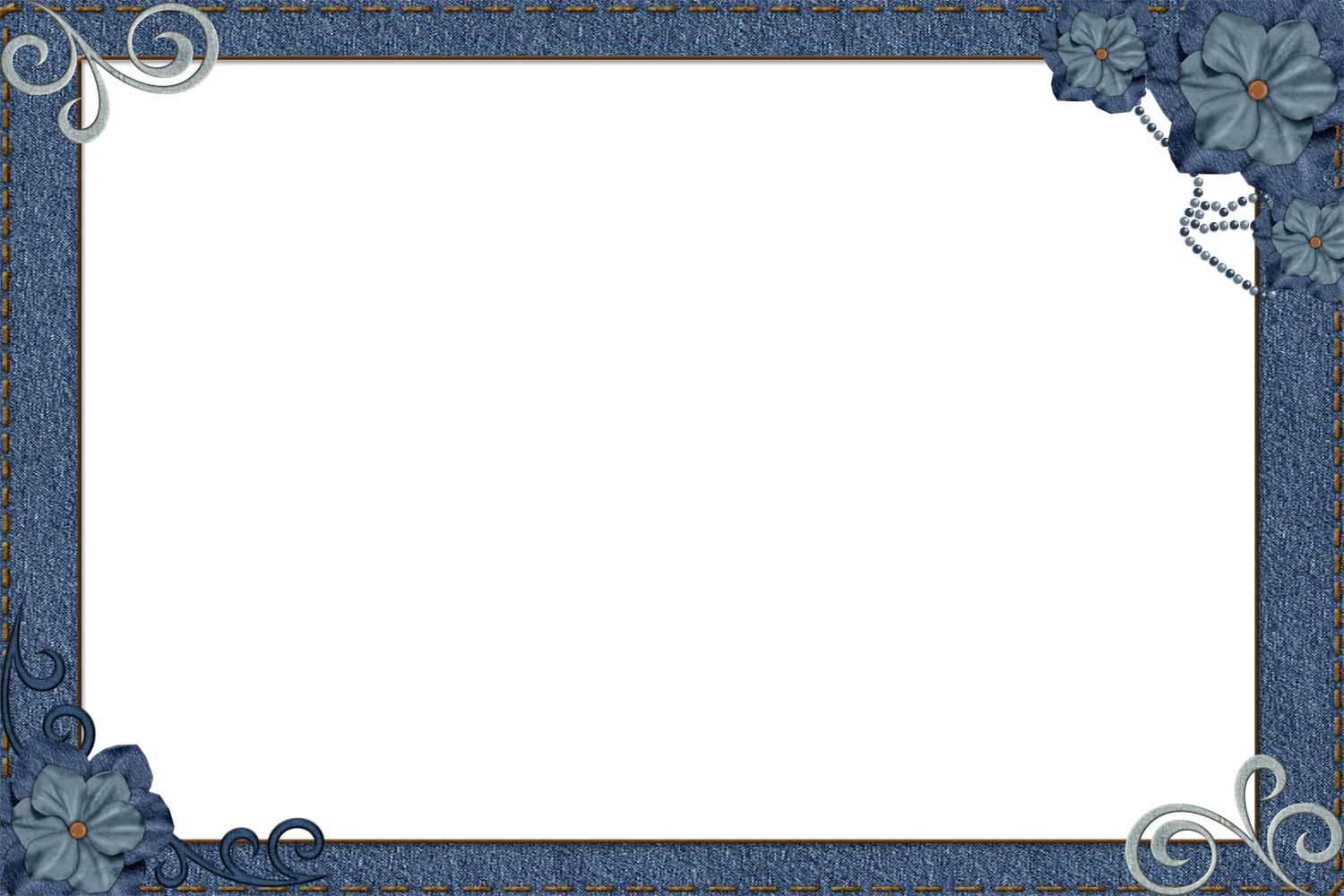 概論
1:1-5：宣告神對以色列的慈愛，我是否灰心冷淡 ？
1:6-2:9：對祭司責備的信息，領袖的責任和需要悔改之處
2:10-17：認識我的詭詐，我對我的鄰舍、甚至對我自己誠實嗎？
3:1-6：豫示彌賽亞的降臨，堅忍盼望公義的主
3:7-15：認識我的詭詐，我對神誠實嗎？
3:16-4:6：豫示『耶和華日子』，歡喜盼望慈愛的主
總複習
第二個回合：讓主居首位
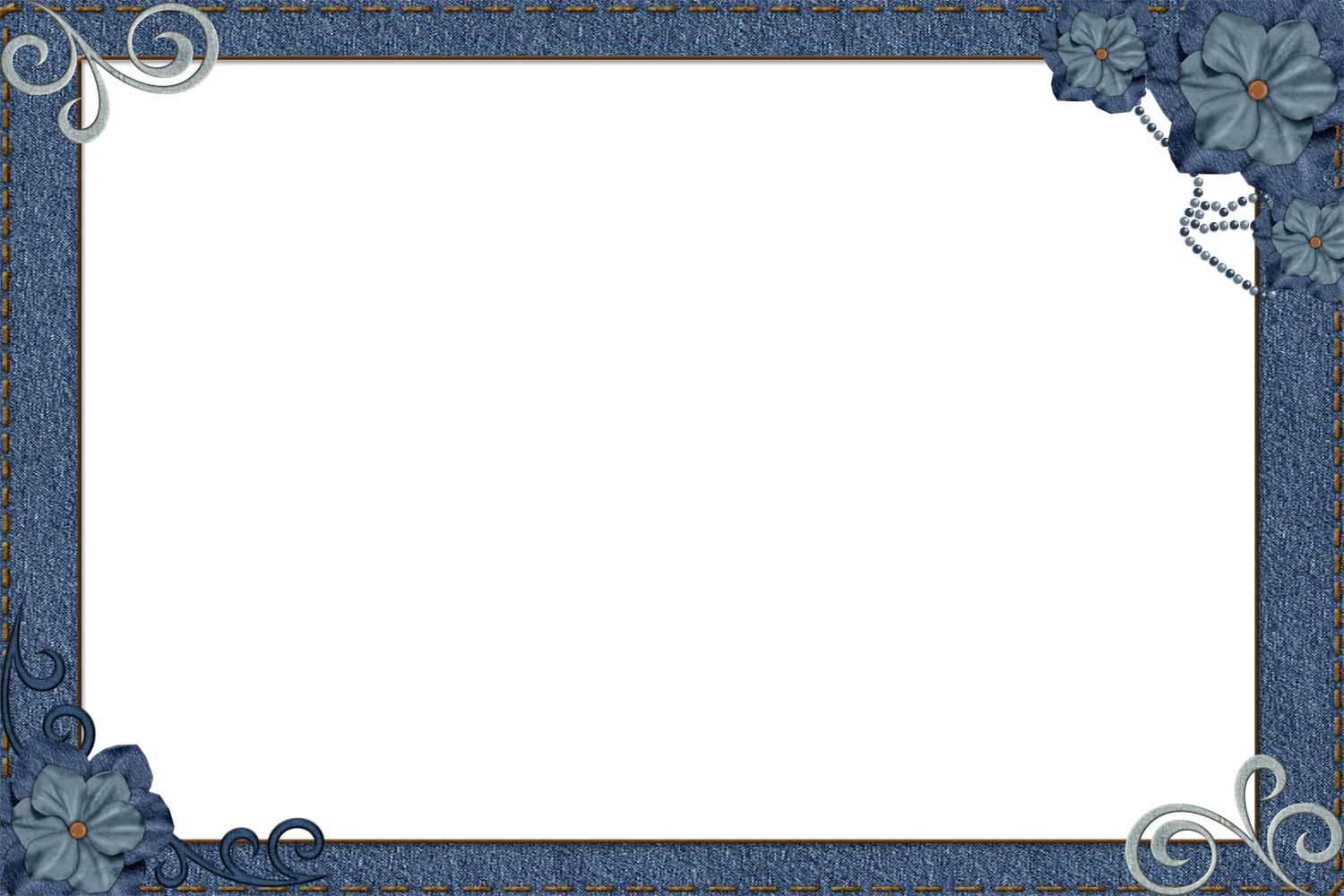 瑪拉基書 — 第一個回合：愛的確據
（1:6-9） 
6 藐視我名的祭司阿，萬軍之耶和華對你們說：兒子尊敬父親，僕人敬畏主人。我既為父親，尊敬我的在那裡呢？我既為主人，敬畏我的在那裡呢？你們卻說：我們在何事上藐視你的名呢？ 

7 你們將污穢的食物獻在我的壇上，且說：我們在何事上污穢你呢？因你們說：耶和華的桌子是可藐視的。 

8 你們將瞎眼的獻為祭物，這不為惡麼？將瘸腿的有病的獻上，這不為惡麼？你獻給你的省長，他豈喜悅你？豈能看你的情面麼？這是萬軍之耶和華說的。 

9 現在我勸你們懇求神，他好施恩與我們。這妄獻的事，既由你們經手，他豈能看你們的情面麼？這是萬軍之耶和華說的。
第二個回合：讓主居首位
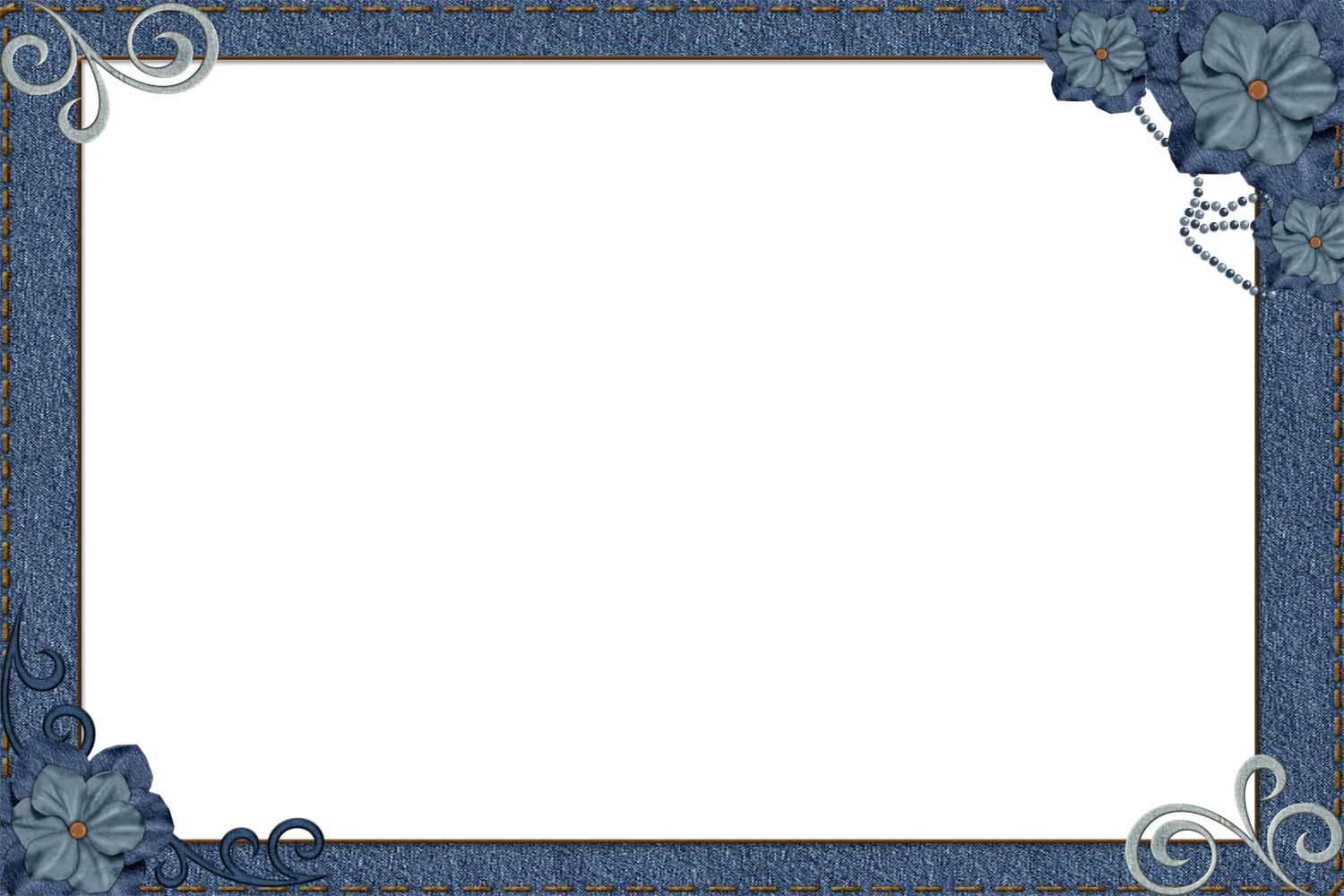 瑪拉基書 — 第一個回合：愛的確據
（1:10-12） 
10 甚願你們中間有一人關上殿門，免得你們徒然在我壇上燒火。萬軍之耶和華說：我不喜悅你們，也不從你們手中收納供物。 

11 萬軍之耶和華說：從日出之地到日落之處，我的名在外邦中必尊為大。在各處，人必奉我的名燒香，獻潔淨的供物。因為我的名在外邦中必尊為大。 

12 你們卻褻瀆我的名，說：耶和華的桌子是污穢的，其上的食物是可藐視的。
第二個回合：讓主居首位
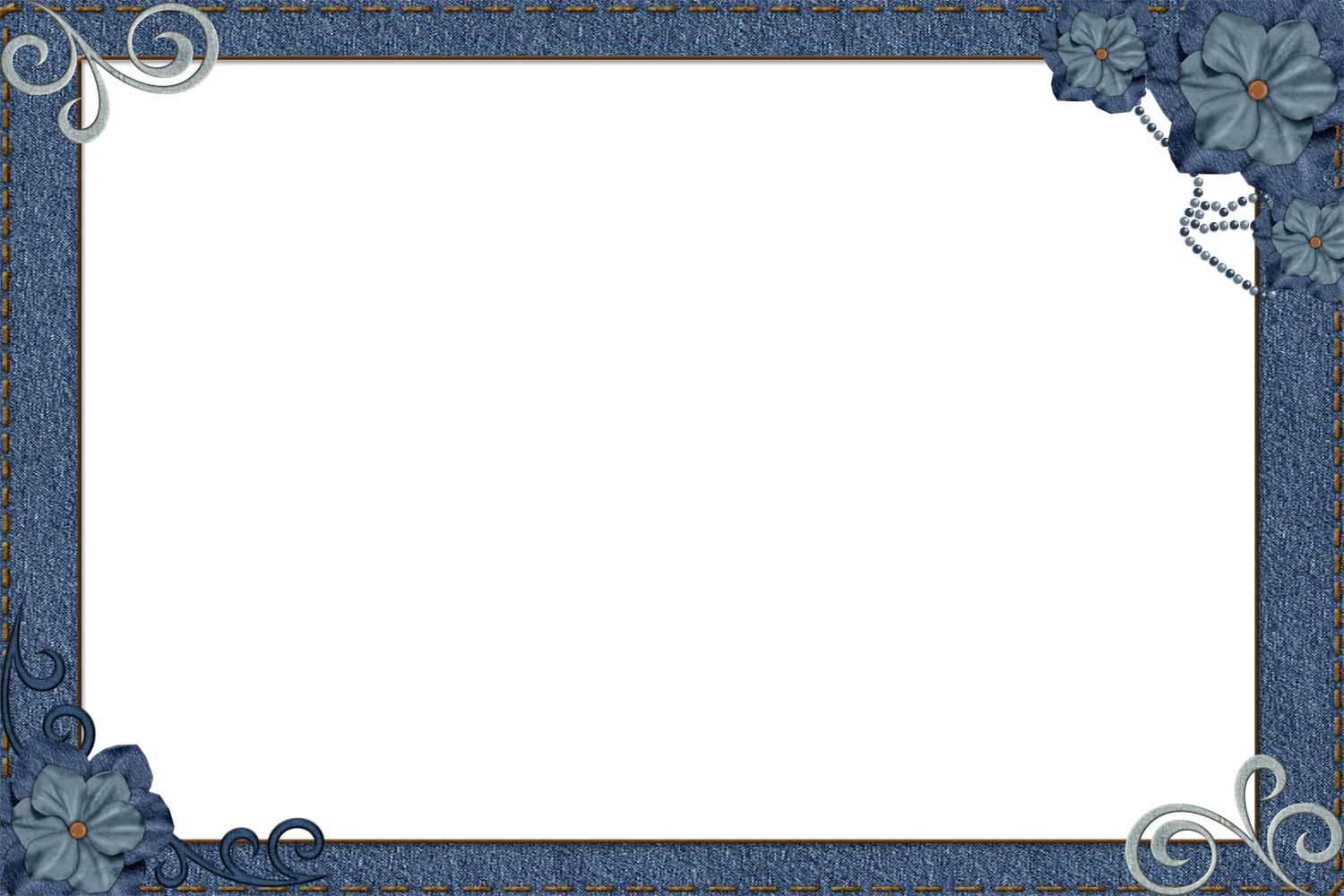 瑪拉基書 — 第一個回合：愛的確據
（1:13-14） 

13 你們又說：這些事何等煩瑣？並嗤之以鼻。這是萬軍之耶和華說的。你們把搶奪的、瘸腿的、有病的、拿來獻上為祭，我豈能從你們手中收納呢？這是耶和華說的。
 
14 行詭詐的在群中有公羊，他許願卻用有殘疾的獻給主，這人是可咒詛的。因為我是大君王，我的名在外邦中是可畏的。這是萬軍之耶和華說的。
第二個回合：讓主居首位
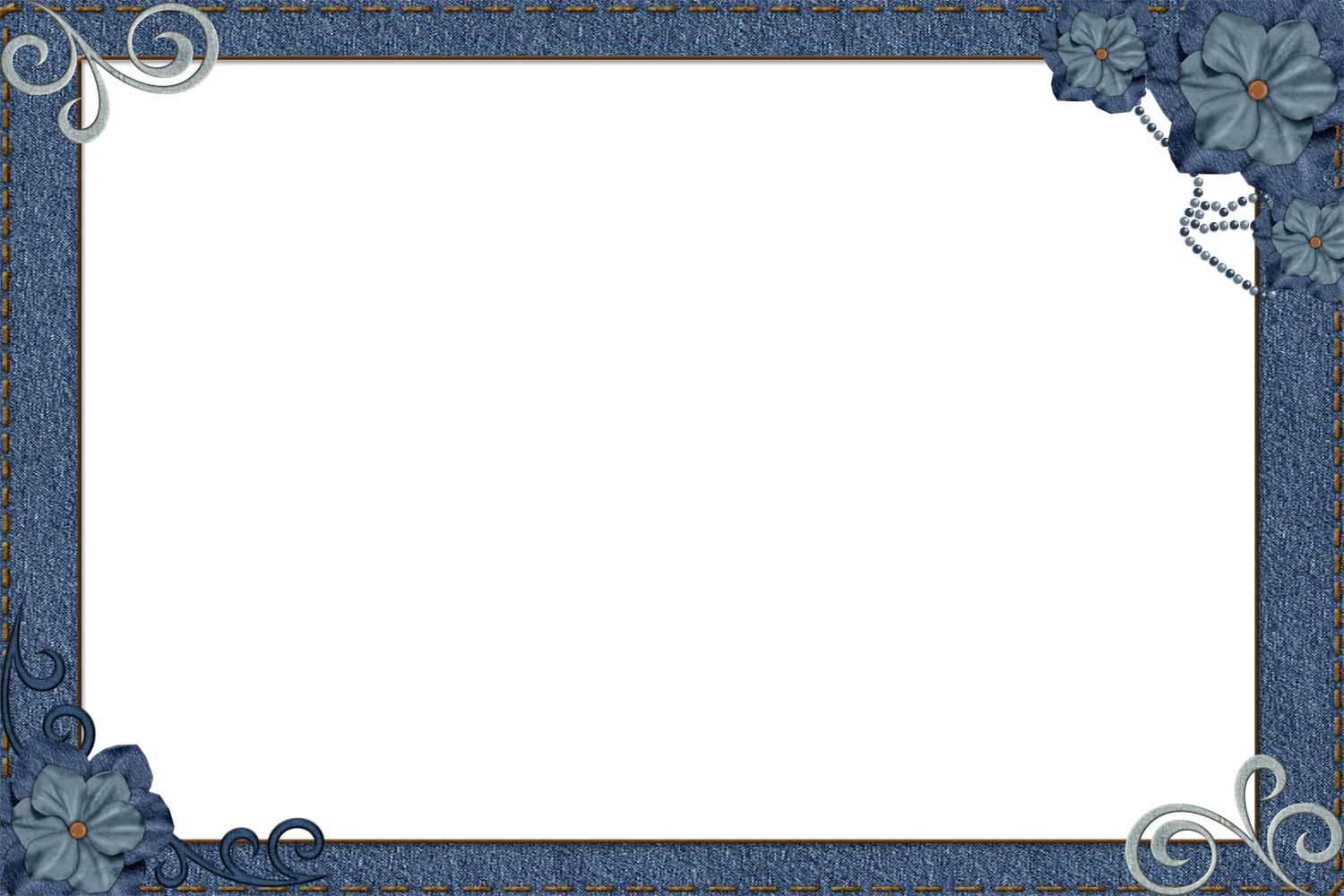 瑪拉基書 — 第一個回合：愛的確據
（2:1-5） 
1 眾祭司阿，這誡命是傳給你們的。 

2 萬軍之耶和華說：你們若不聽從，也不放在心上，將榮耀歸與我的名，我就使咒詛臨到你們，使你們的福分變為咒詛。因你們不把誡命放在心上，我已經咒詛你們了。 

3 我必斥責你們的種子，又把你們犧牲的糞抹在你們的臉上。你們要與糞一同除掉。 

4 你們就知道我傳這誡命給你們，使我與利未(或作利未人)所立的約可以常存。這是萬軍之耶和華說的。 

5 我曾與他立生命和平安的約。我將這兩樣賜給他，使他存敬畏的心，他就敬畏我，懼怕我的名。
第二個回合：讓主居首位
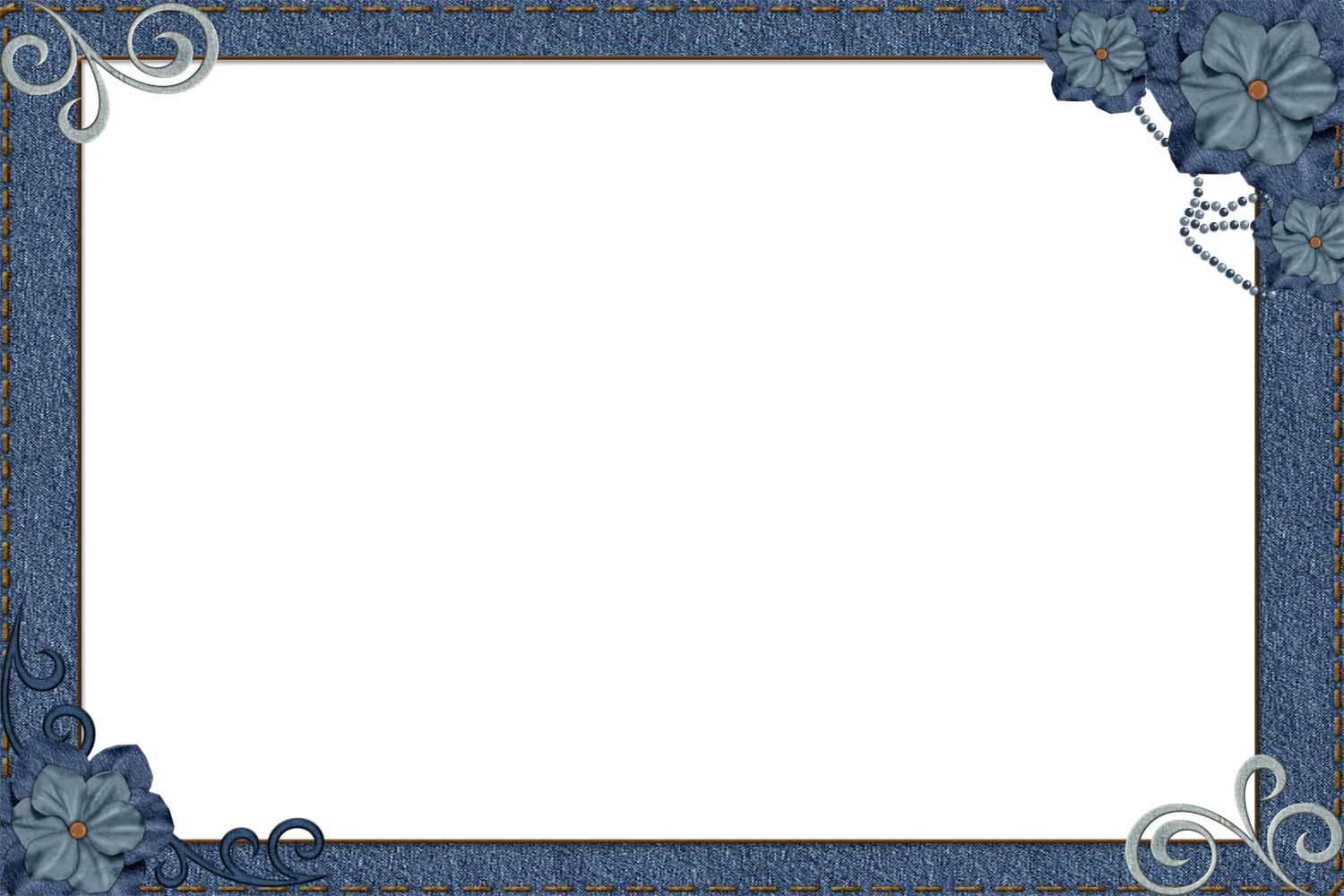 瑪拉基書 — 第一個回合：愛的確據
（2:6-9） 
6 真實的律法在他口中，他嘴裡沒有不義的話。他以平安和正直與我同行，使多人回頭離開罪孽。 

7 祭司的嘴裡當存知識，人也當由他口中尋求律法，因為他是萬軍之耶和華的使者。 

8 你們卻偏離正道，使許多人在律法上跌倒。你們廢棄我與利未所立的約。這是萬軍之耶和華說的。 

9 所以我使你們被眾人藐視，看為下賤，因你們不守我的道，竟在律法上瞻徇情面。
第二個回合：讓主居首位
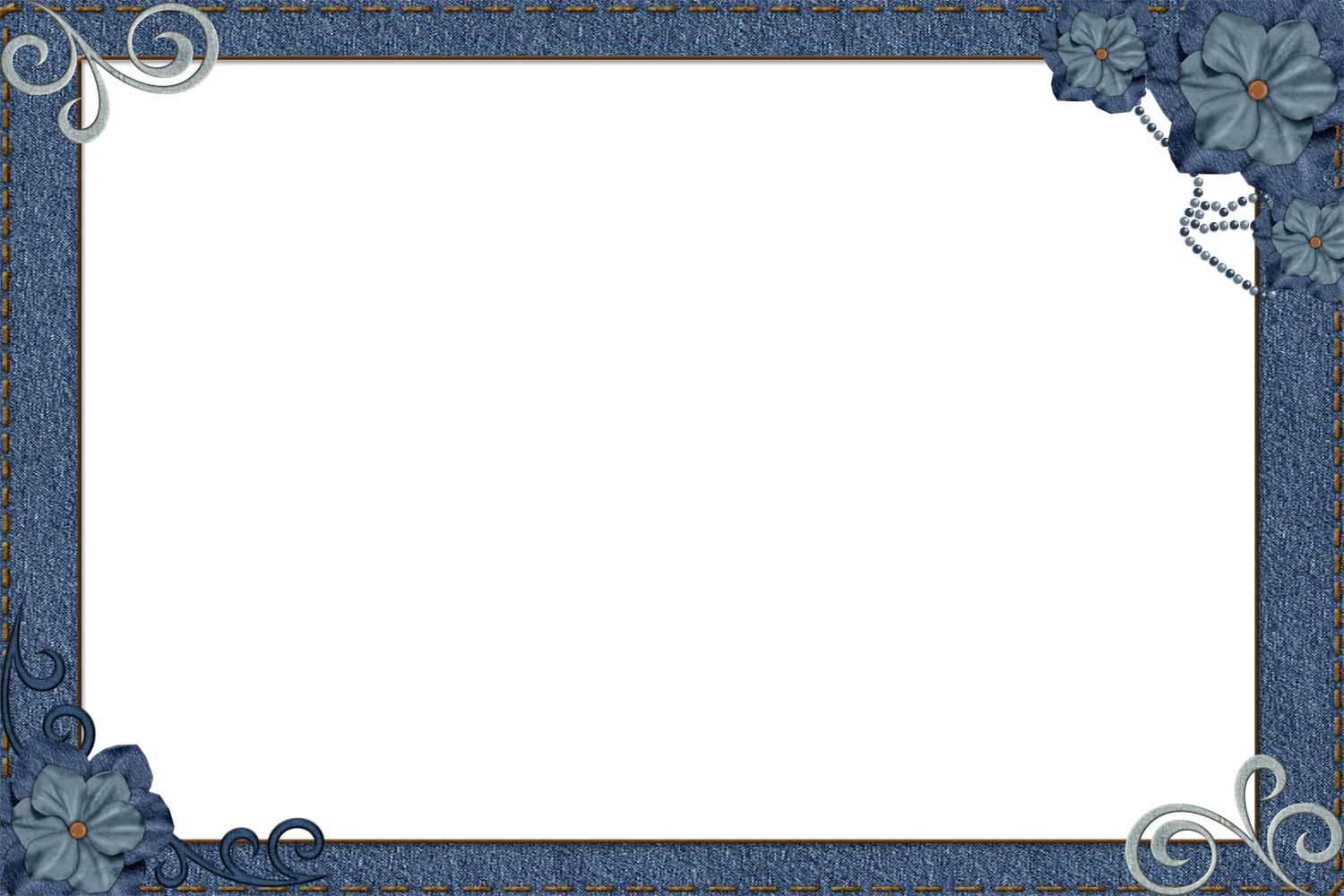 瑪拉基書 — 第一個回合：愛的確據
第二個回合的辯論1:6–2:9：责备祭司藐视耶和华
辯論主題：我們的事奉合神心意嗎？什麼是合神心意的事奉？
背景：
祭司還是有日常的事奉，奉獻也是有的。
祭司也許面臨很多困難：經濟上欠收、兒女的前途(2:3)、被不公正對待(2:3) 、社會地位低下不被尊重(2:9)，等等。
所以祭司的事奉開始冷淡、漫不經心和流於形式。


事奉最關鍵的是：愛神 — 讓主居首位。
事奉應有的態度：誠實 — 來就要來真的。
事奉帶來的福氣：生命與平安 — 與神相和、以神為樂、荣耀盼望。
第二個回合：讓主居首位
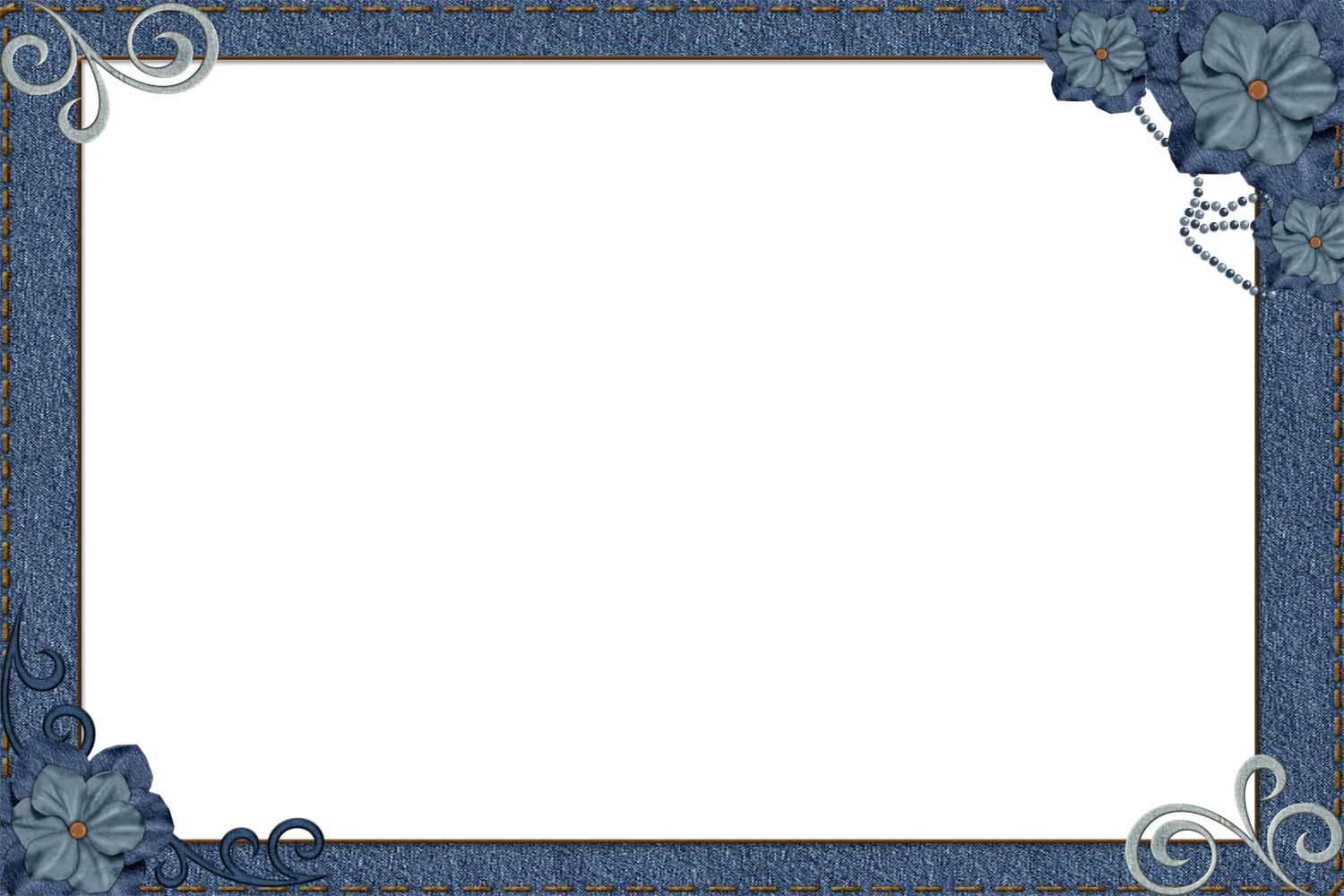 瑪拉基書 — 第一個回合：愛的確據
（1:6-7） 
6 藐視我名的祭司阿，萬軍之耶和華對你們說：兒子尊敬父親，僕人敬畏主人。我既為父親，尊敬(榮耀、分量)我的在那裡呢？我既為主人，敬畏(恐懼)我的在那裡呢？你們卻說：我們在何事上藐視你的名呢？ 
7 你們將污穢的食物獻在我的壇上，且說：我們在何事上污穢你呢？因你們說：耶和華的桌子是可藐視的。 

辯論仍是神先指出祭司的問題：藐視神 — 不看為有價值。
百姓的反應：這怎麼可能？ (我們是否有同感？)
神具體指出：污穢 和 自以為是(7);   七宗罪(8-14);
污穢：使之不潔、使之失去價值。心態上、禮儀上
第二個回合：讓主居首位
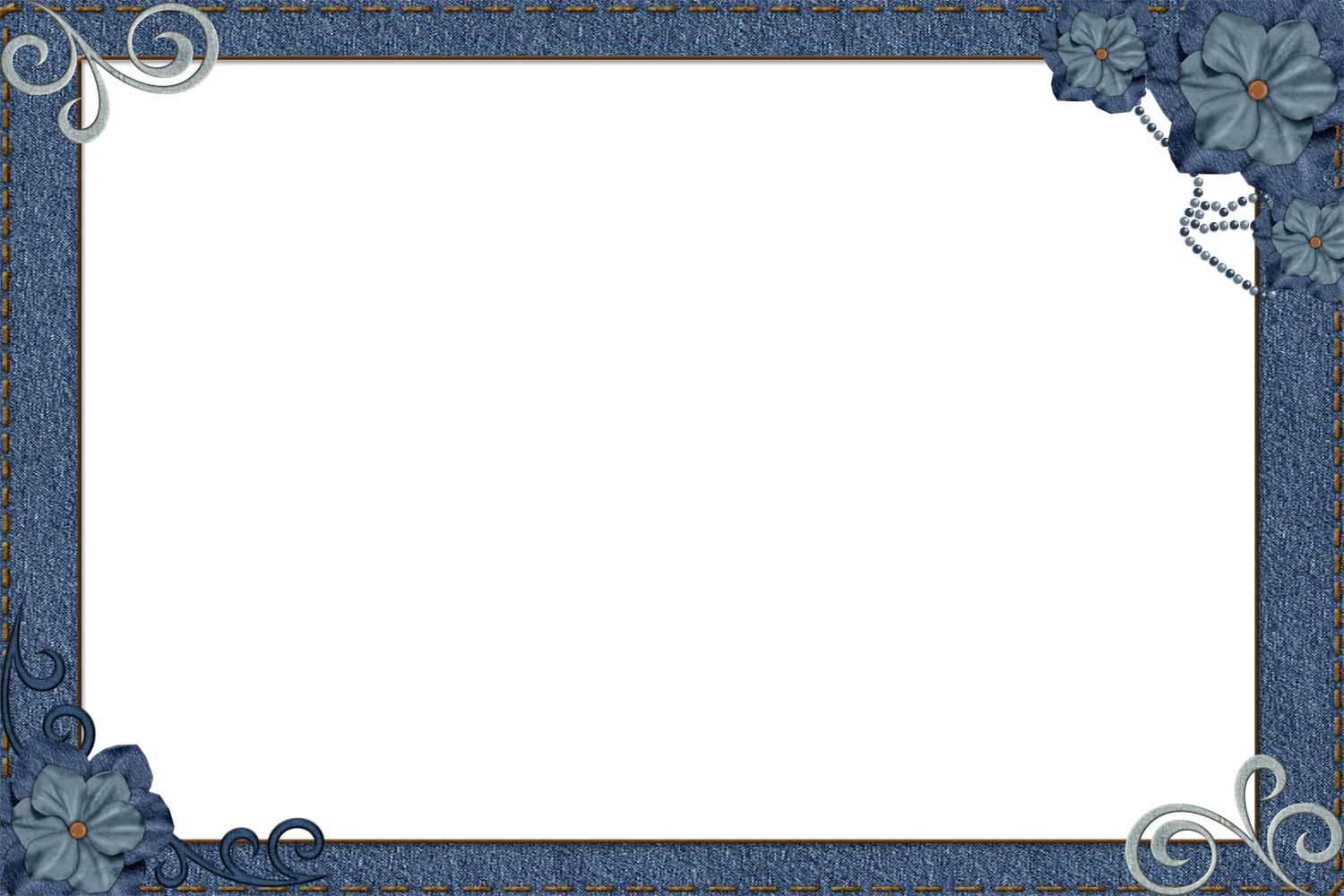 瑪拉基書 — 第一個回合：愛的確據
（1:8-10） 
8 你們將瞎眼的獻為祭物，這不為惡麼？將瘸腿的有病的獻上，這不為惡麼？你獻給你的省長，他豈喜悅你？豈能看你的情面麼？這是萬軍之耶和華說的(1)。 
9 現在我勸你們懇求神，他好施恩與我們。這妄獻的事，既由你們經手，他豈能看你們的情面麼？這是萬軍之耶和華說的(2)。
10 甚願你們中間有一人關上殿門，免得你們徒然在我壇上燒火。萬軍之耶和華說(3)：我不喜悅你們，也不從你們手中收納供物。 

神不要有問題的；神不要你不要的；神不要你的次好。
奉獻必須是從神而來、按照神的方式。分別為聖
在神家不認真就是失職，不盡心就是藐視 ：來就要來真的
第二個回合：讓主居首位
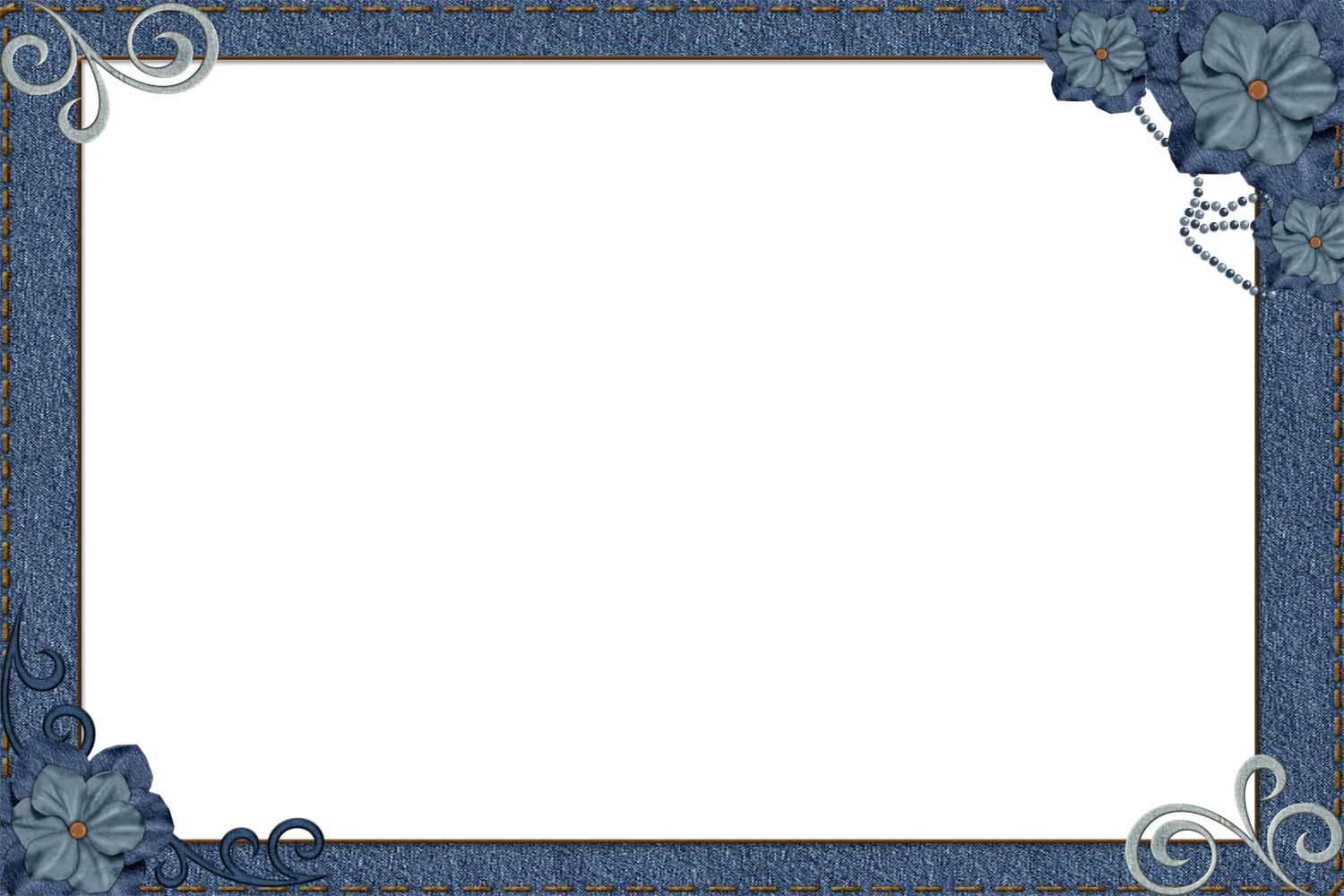 瑪拉基書 — 第一個回合：愛的確據
（1:11-14） 
11 萬軍之耶和華說(4)：從日出之地到日落之處，我的名在外邦中必尊為大。在各處人必奉我的名燒香，獻潔淨的供物。因為我的名在外邦中必尊為大。 
12 你們卻褻瀆我的名，說：耶和華的桌子是污穢的，其上的食物是可藐視的。 
13 你們又說：(看那！)這些事何等煩瑣？並嗤之以鼻。這是萬軍之耶和華說的(5)。你們把搶奪的、瘸腿的、有病的、拿來獻上為祭，我豈能從你們手中收納呢？這是耶和華說的(6)。
14 行詭詐的在群中有公羊，他許願卻用有殘疾的獻給主，這人是可咒詛的。因為我是大君王，我的名在外邦中是可畏的。這是萬軍之耶和華說的(7)。 

全地都是神的，能事奉是神的恩典；漫不經心就是污穢神。
覺得煩瑣很可能我們不肯信神的一個信號。
搶奪—霸佔、撕裂
行詭詐 — 欺哄、作假
合神心意：本于祂，倚靠祂，歸與他。 Of HIM, By HIM, For HIM
第二個回合：讓主居首位
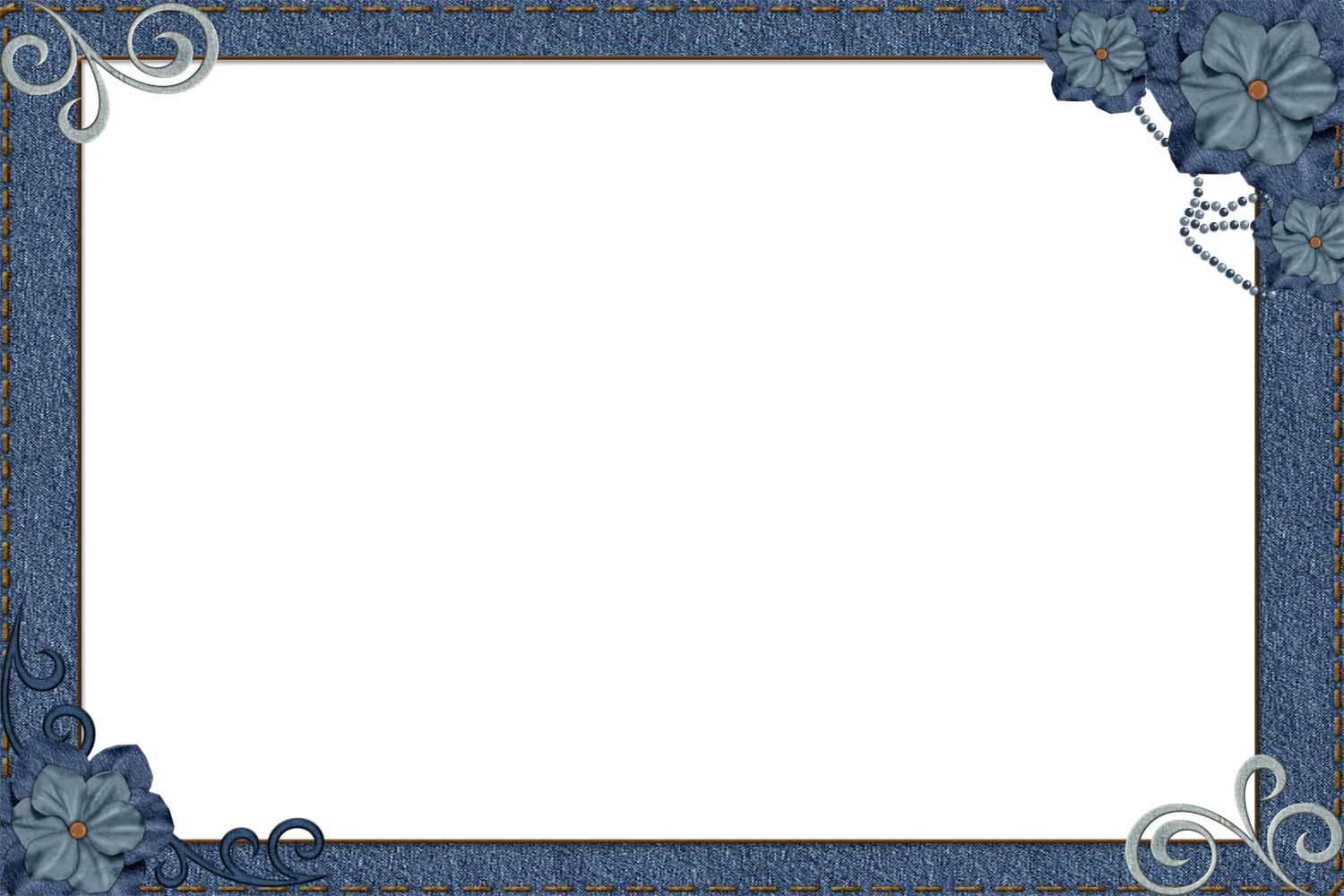 瑪拉基書 — 第一個回合：愛的確據
（2:1-4） 
1 眾祭司阿，這誡命是傳給你們的。 
2 萬軍之耶和華說：你們若不聽從，也不放在心上，將榮耀歸與我的名，我就使咒詛臨到你們，使你們的福分變為咒詛。因你們不把誡命放在心上，我已經咒詛你們了。 
3 我必斥責你們的種子，又把你們犧牲的糞抹在你們的臉上。你們要與糞一同除掉。 
4 你們就知道我傳這誡命給你們，使我與利未(或作利未人)所立的約可以常存。這是萬軍之耶和華說的。

神家的教導出了問題：領袖需要為神家的話語事奉負責。
『祝福』 ↔ 『诅咒』的反轉。
種子 — 指植物就是欠收；指人是兒女前途受阻 （祝福）
誡命是幫助我們『維持』與神的關係，是神性情的表達。
對神話語的解釋必須誠實、忠心。不能夾雜個人利益或喜好。
第二個回合：讓主居首位
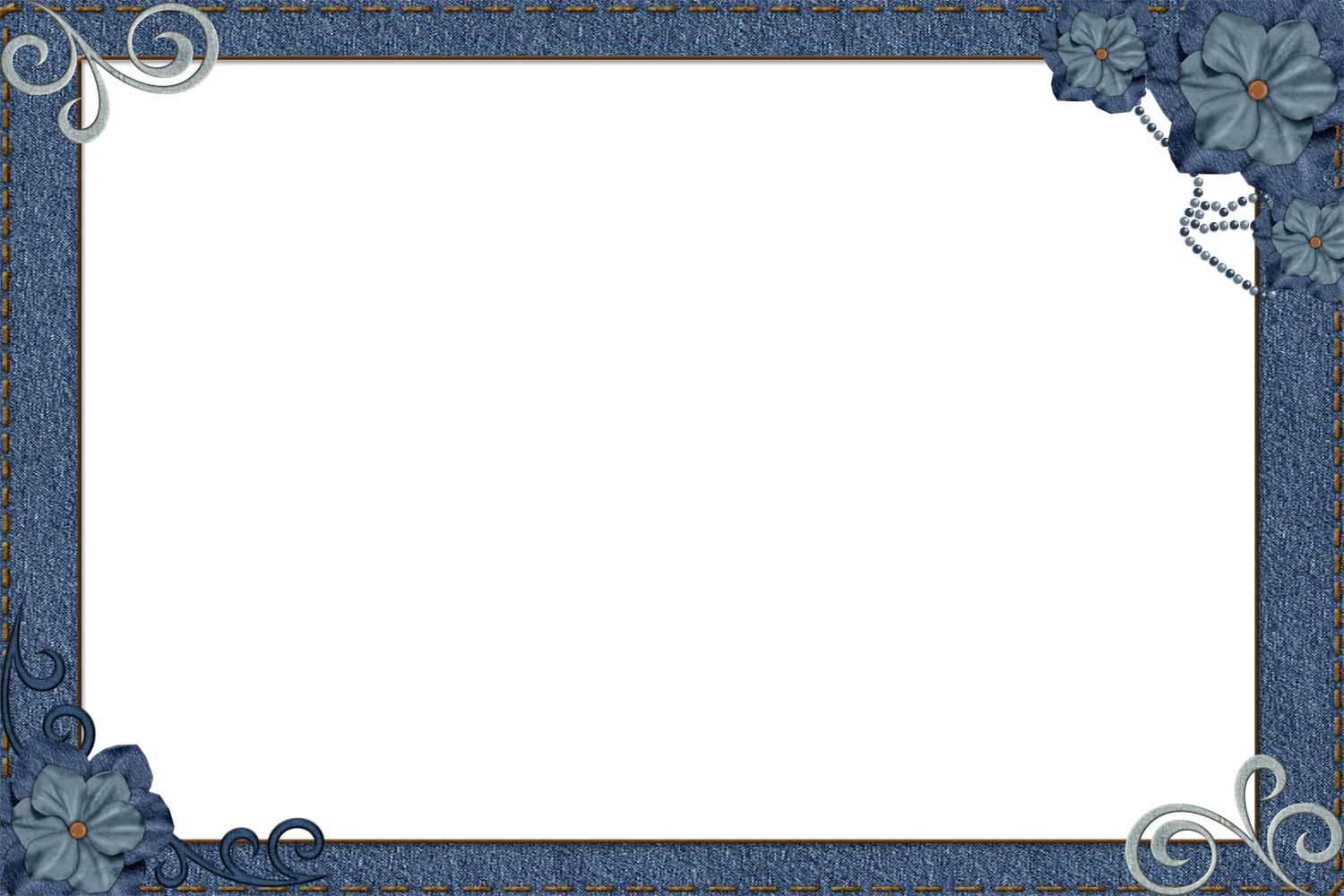 瑪拉基書 — 第一個回合：愛的確據
（2:5-9） 
5 我曾與他立生命和平安的約。我將這兩樣賜給他，使他存敬畏的心，他就敬畏我，懼怕我的名。
6 真實的律法在他口中，他嘴裡沒有不義的話。他以平安和正直與我同行，使多人回頭離開罪孽。 
7 祭司的嘴裡當存知識，人也當由他口中尋求律法，因為他是萬軍之耶和華的使者。 
8 你們卻偏離正道，使許多人在律法上跌倒。你們廢棄我與利未所立的約。這是萬軍之耶和華說的。 
9 所以我使你們被眾人藐視，看為下賤，因你們不守我的道，竟在律法上瞻徇情面。

遵行誡命的祝福：生命 和 平安。
神的話 代替 不義的話；與神同行 代替 罪孽。
話語執事的重要 — 萬軍之耶和華的使者
誡命是幫助我們『維持』與神的關係，是神性情的表達。
對神話語的解釋必須誠實、忠心。不能夾雜個人利益或喜好。
第二個回合：讓主居首位
瑪拉基書第三課：問答討論
问答：讓主居首位
正確理解才能真正實行

1、如何理解讓主居首位在家庭里實現？

路14:26: 人到我這裡來，若不愛我勝過愛自己的父母，妻子，兒女，弟兄，姐妹，和自己的性命，就不能作我的門徒。(愛我勝過愛原文作恨)

2、既然全地都是神的，為什麼還要奉獻呢？
3、如果我在服侍或奉獻的時候，心裡有掙扎，是不是就算輕看神了呢？

4、神的話語的重要性不言而喻，舊約主要靠祭司傳講解釋，新約時代如何理解實行？